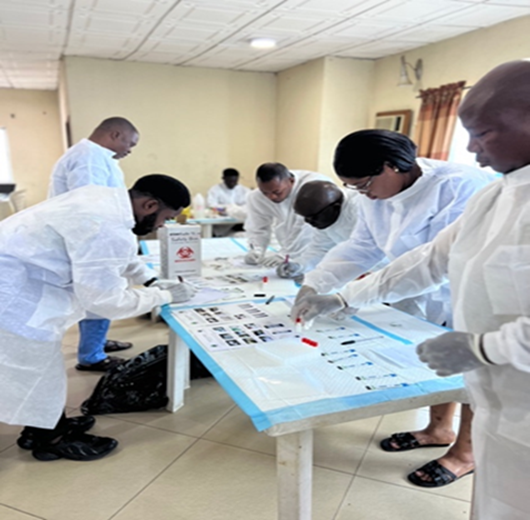 HIV Testing Strategy: The Nigerian Experience - Expanding Access and Quality
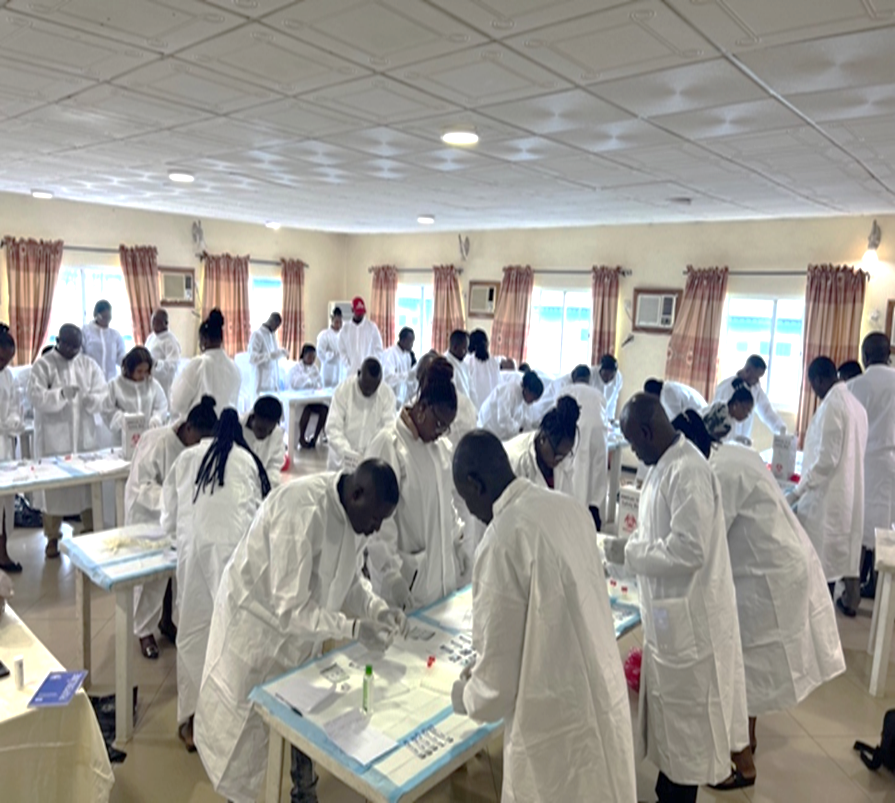 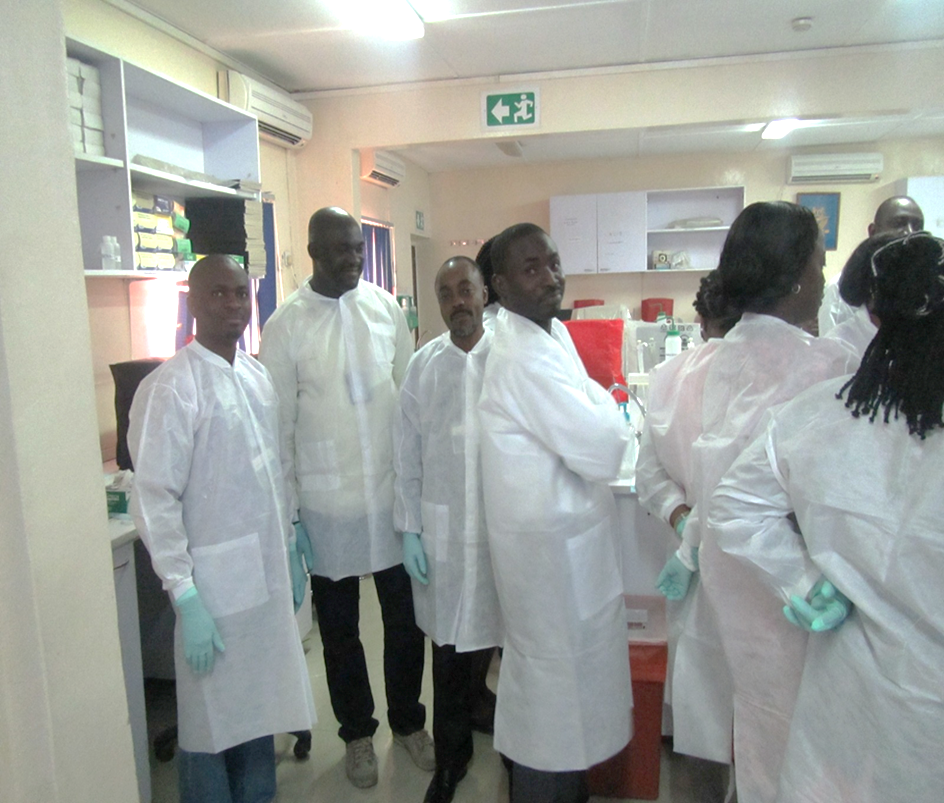 At The RTCQI Best Practice Workshop – Western Hemisphere, Panama City, Panama
Date: August 26-30, 2024
Nigeria: Background and Prevalence
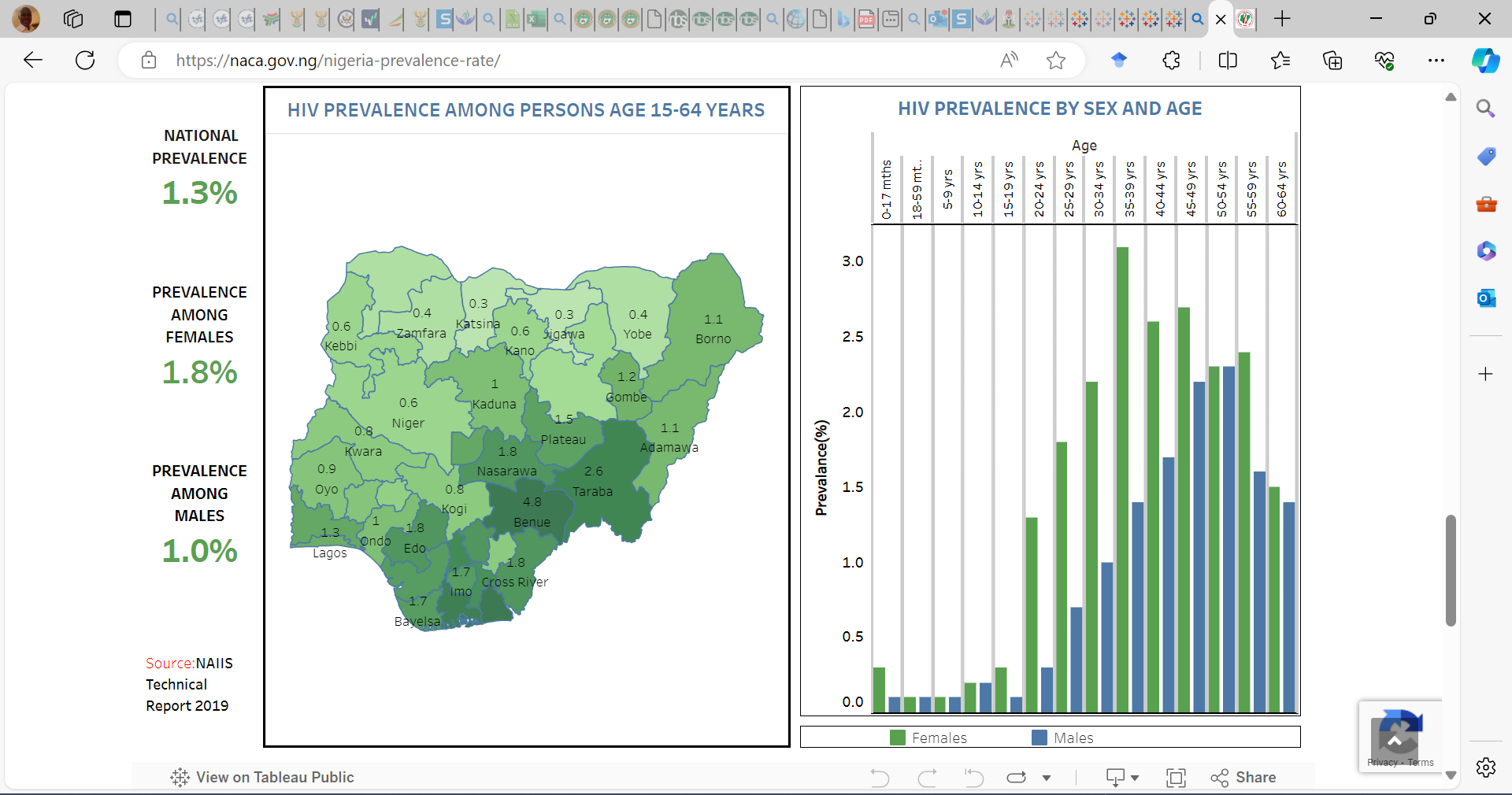 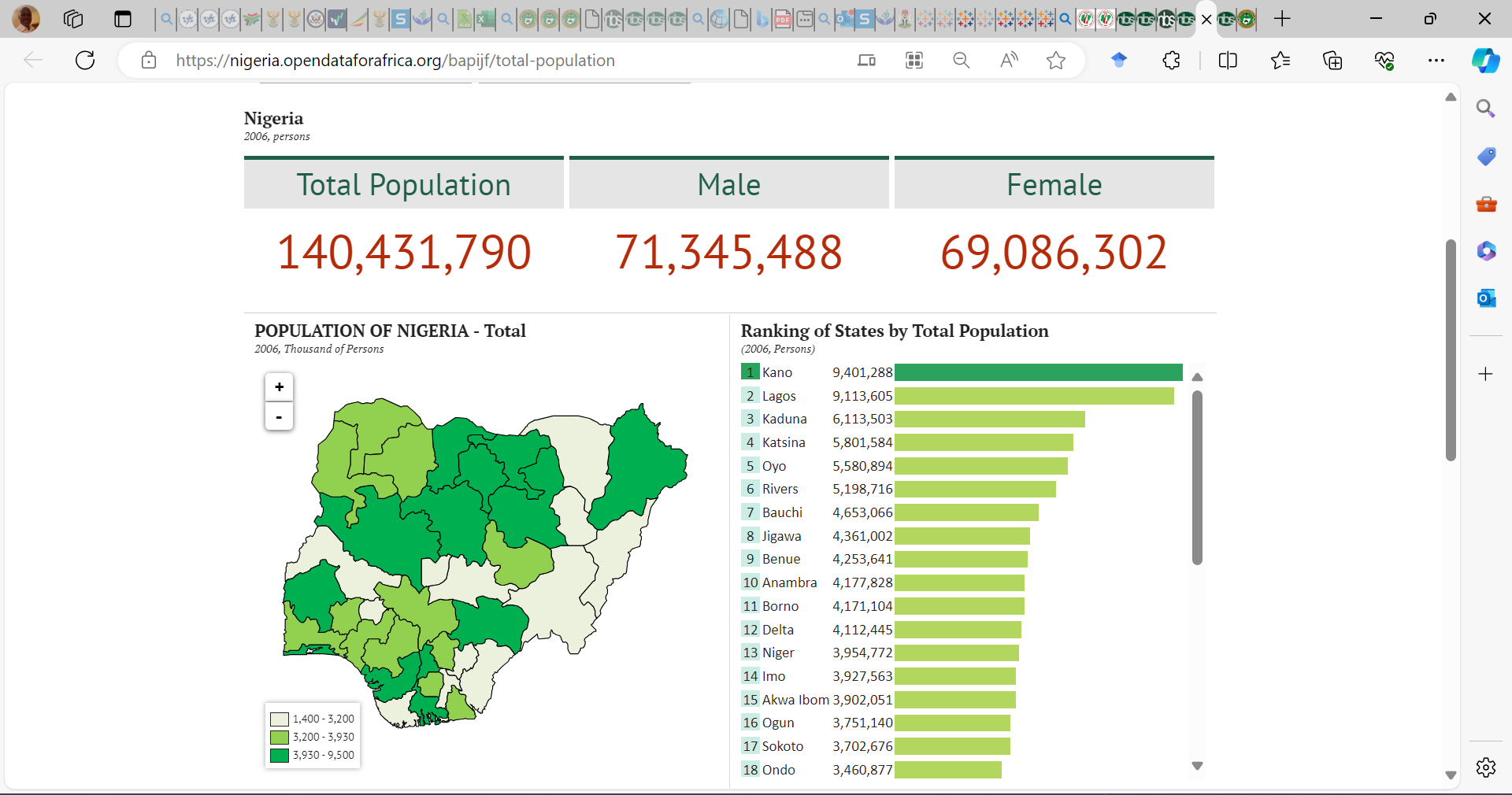 Credit/Sources: 
National Bureau of Statistics(2024). Nigeria Total Population. Available: https://nigeria.opendataforafrica.org/bapijf/total-population. Accessed: May 3, 2024 
World Bank(2024): Population, total – Nigeria. Available https://data.worldbank.org/indicator/SP.POP.TOTL?end=2022&locations=NG&name_desc=true&start=2022&view=map. Accessed: May 5, 2024 
NACA (2024): Nigeria Prevalence Rate. Available:  https://naca.gov.ng/nigeria-prevalence-rate/ Accessed: May 11, 2024
Evolution of Testing Strategy
The choice is based on: 
Objective of the testing. 
Sensitivity & Specificity.
Prevalence in the population to be tested.
The Journey to a National Algorithm
National Algorithm Evaluation and Selection
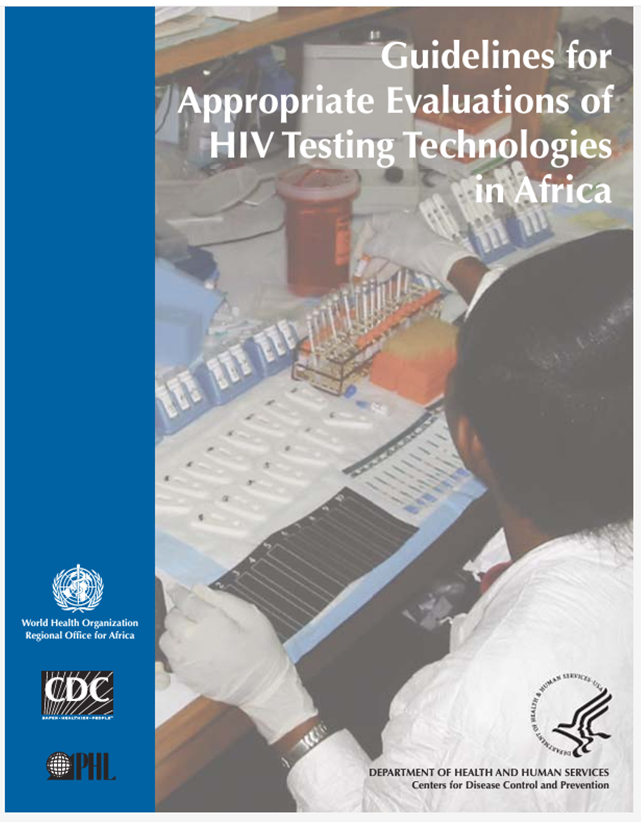 FMoH – Federal Ministry of Health, Nigeria.
NASCP – National HIV/AIDS, Viral Hepatitis and STIs Control Programme
NHLTT – National HIV Laboratory Task Team 
NALQAT – National Laboratory Quality Assurance Team
Kit Evaluation and Selection Criteria For National Algorithm
Evaluations protocol secured with National Health Research Ethics Committee (NHREC) approval.
RTKs evaluated meets WHO recommendations sensitivity (≥ 99%) and specificity (≥98%).
RTKs with:
Highest sensitivity are placed for use as first line.
Highest specificity are placed for use as second line.
Highest accuracy are placed for use as tie breaker.
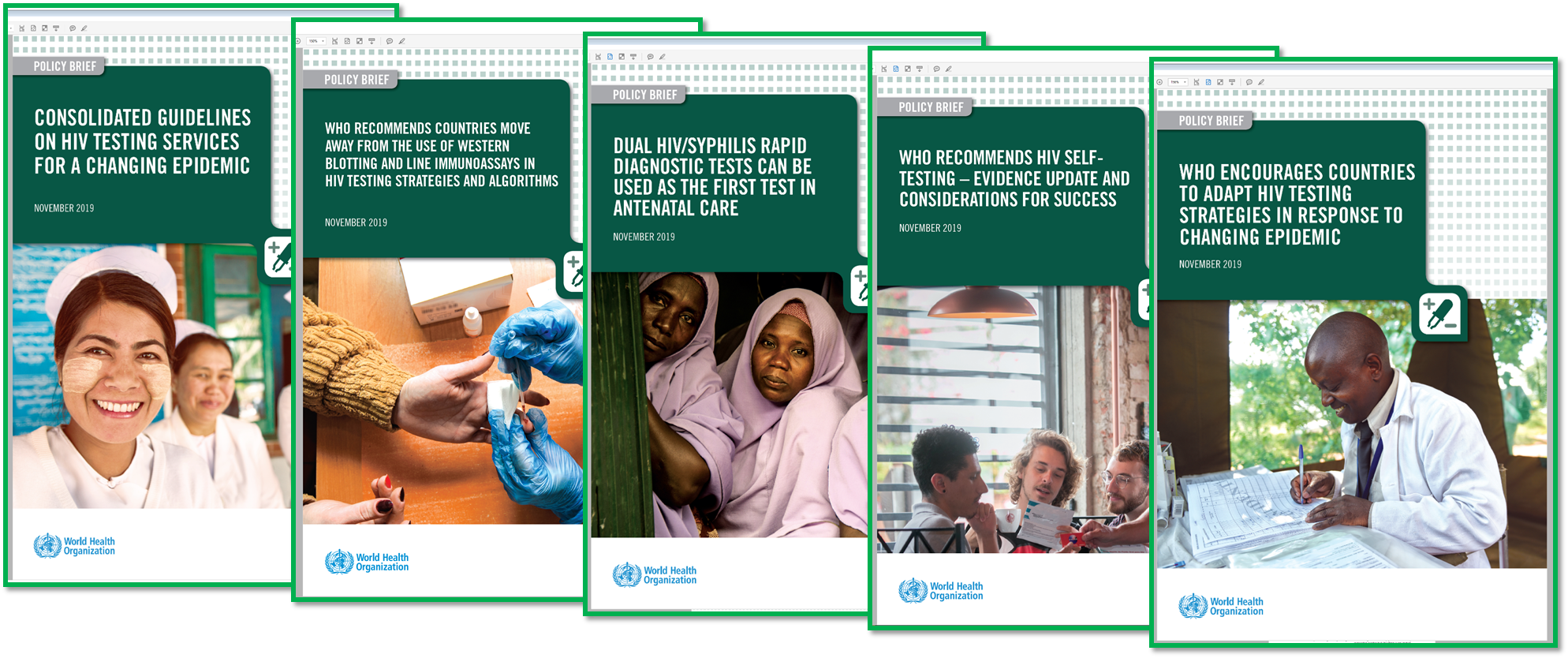 National Algorithm
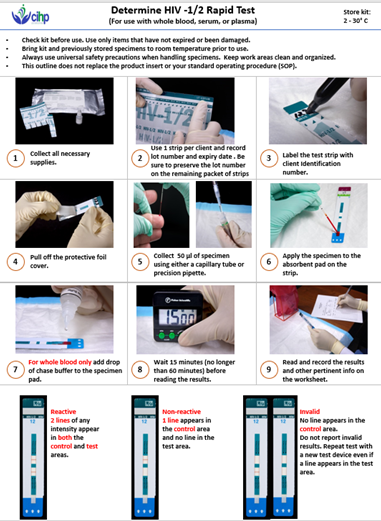 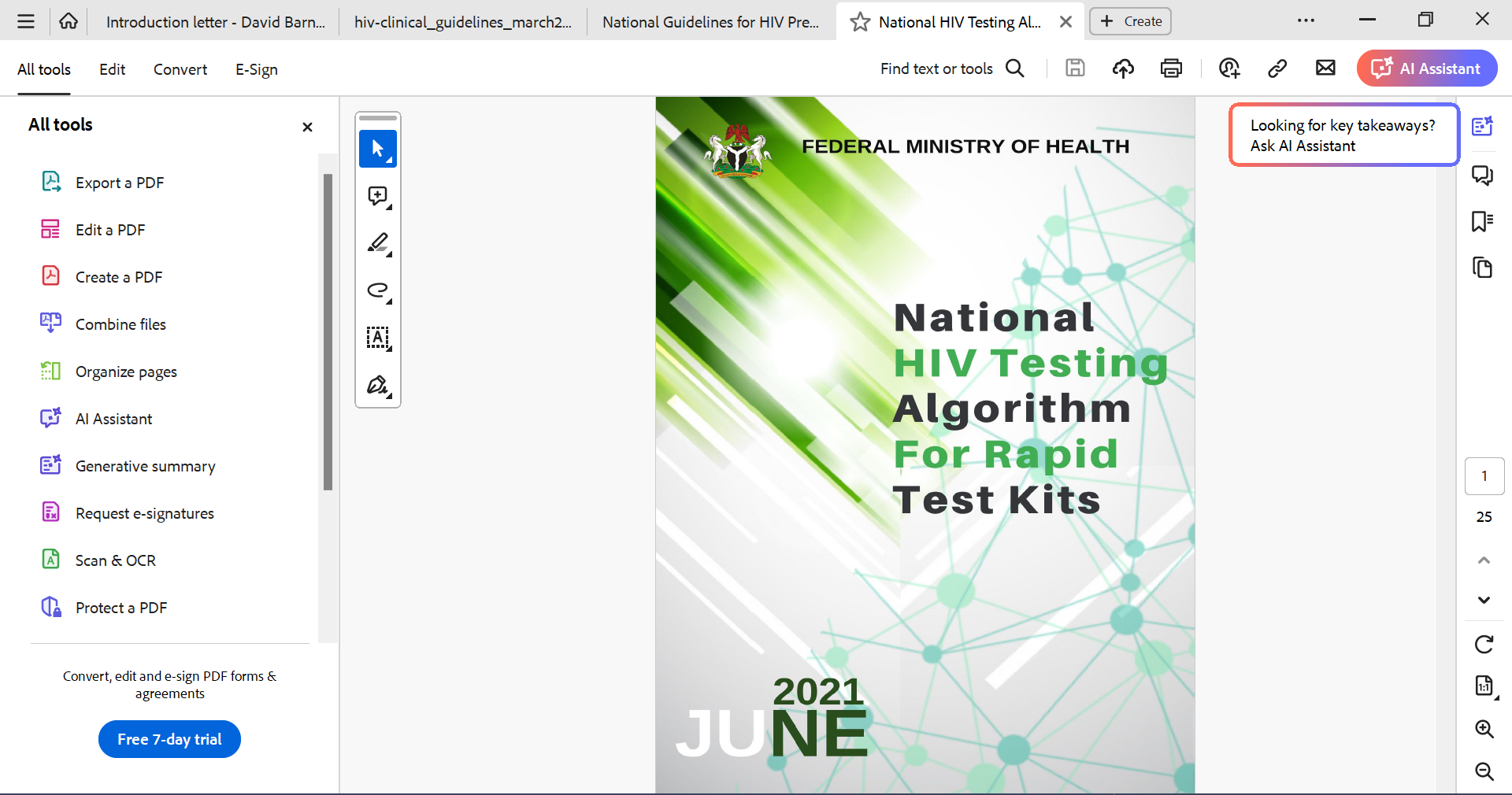 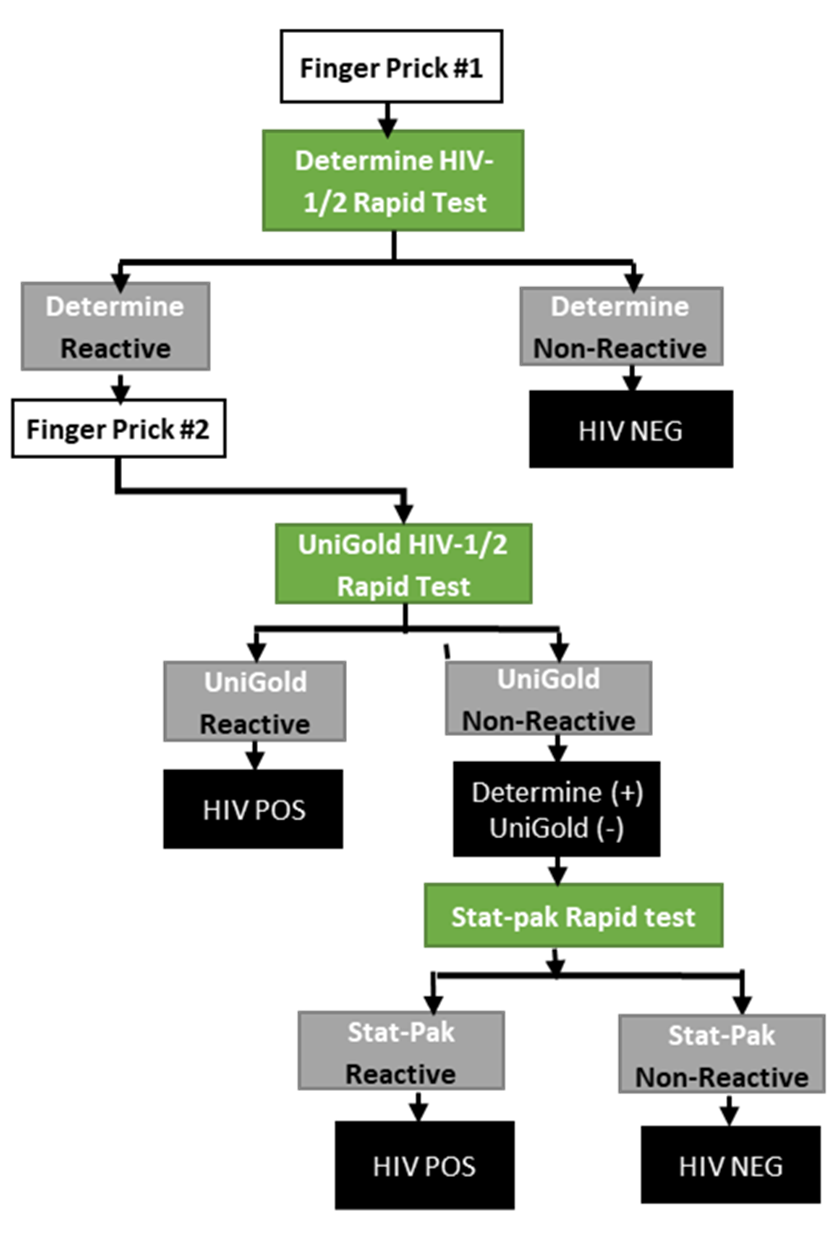 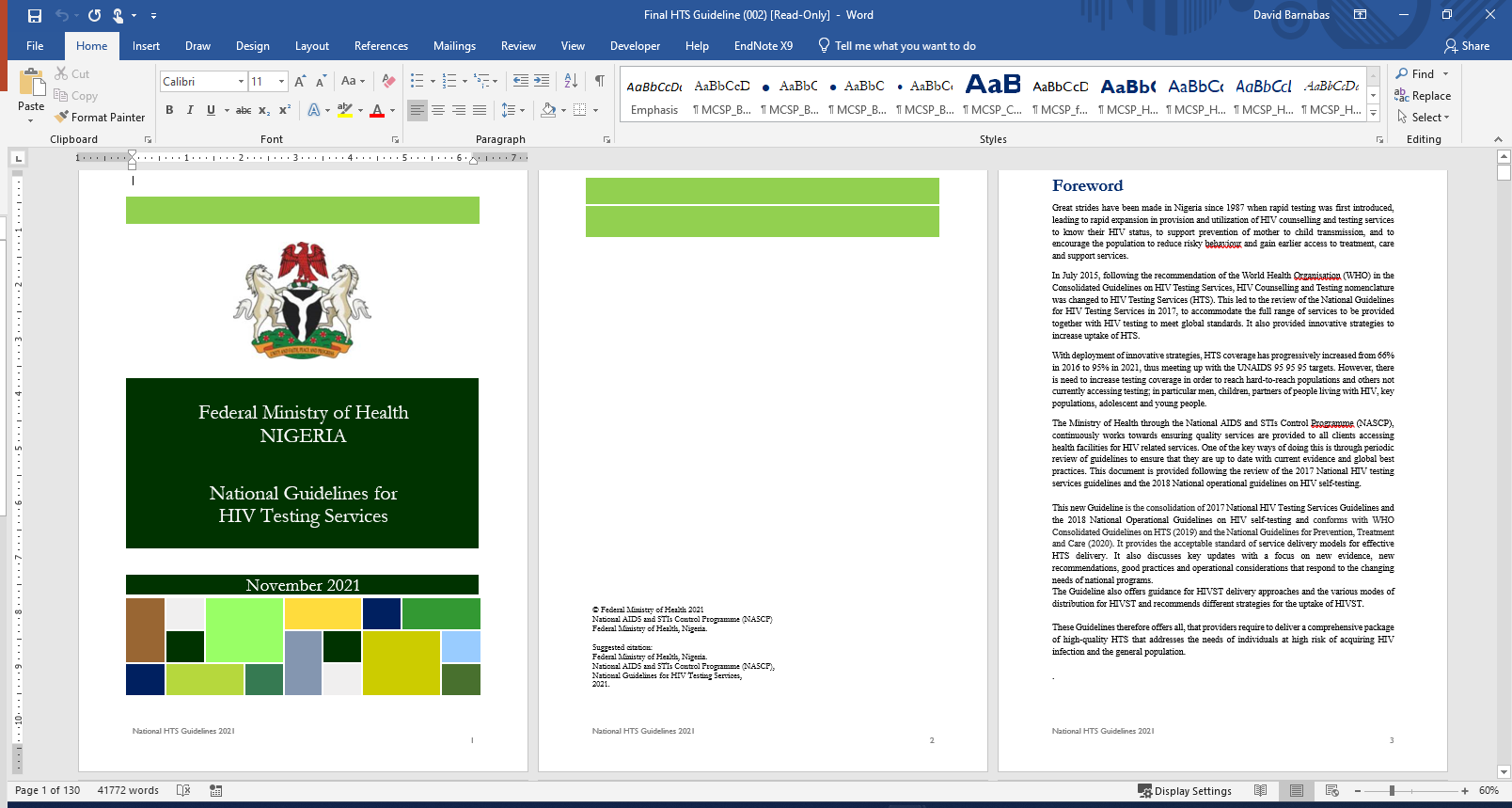 Alternative Algorithm
Nigerian Alternative algorithm is based on multiple RTKs options:
Increase RTKs options and choices
Reduce cost without reducing quality (market competition).
Increase access to HIV testing services.
Ensure continuity of Testing services when primary algorithm has issues.
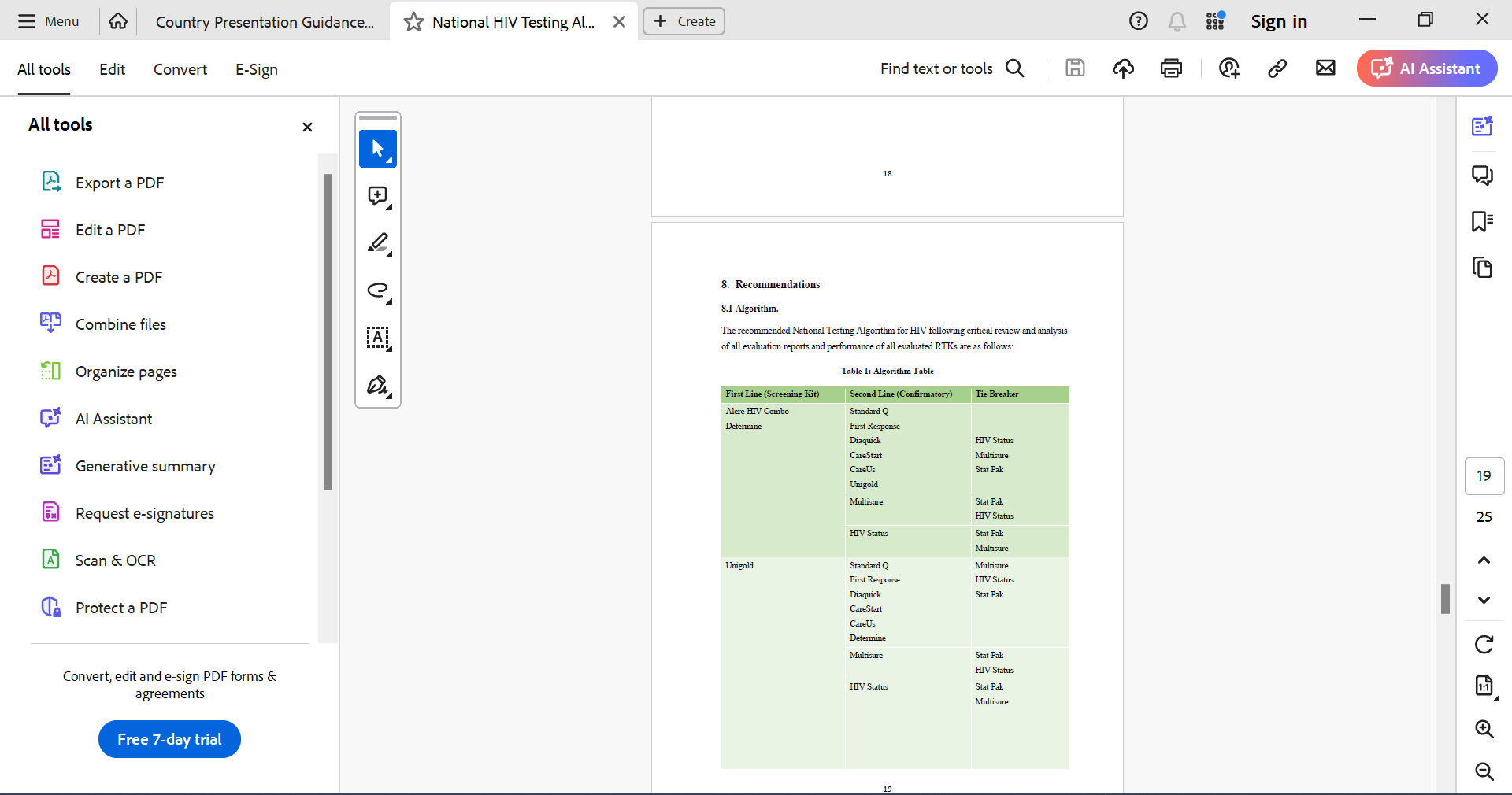 Kits Performance Monitoring
National Algorithm is reviewed every five (5) years.
Post Market Verification (PMV) across two (2) 3,500-square metre warehouses (each):
Abuja Premier Medical Warehouse
 Lagos Federal Medical Warehouse 
Lot-to-lot Validation of RTKs at health facilities.
Weekly quality control at testing sites.
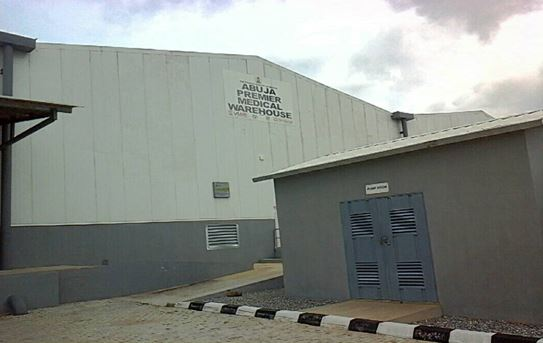 Performance Monitoring
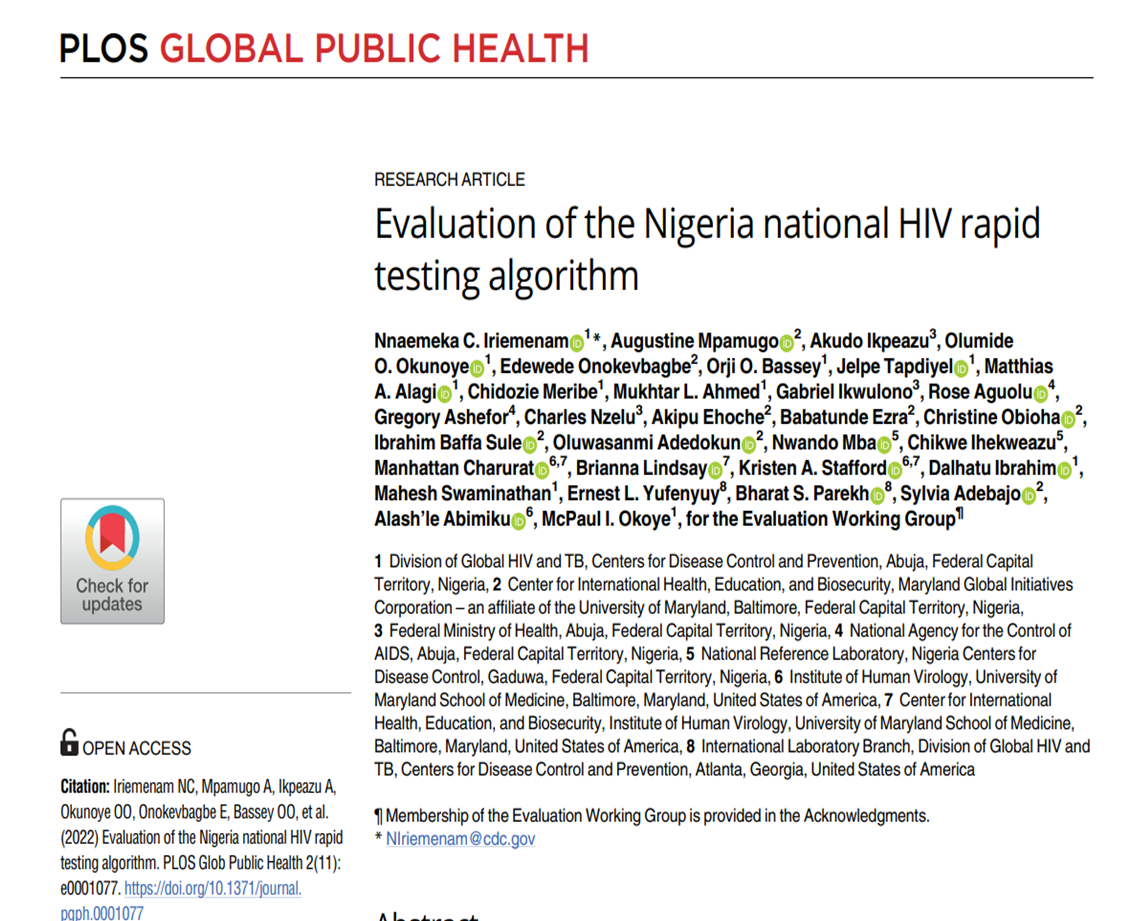 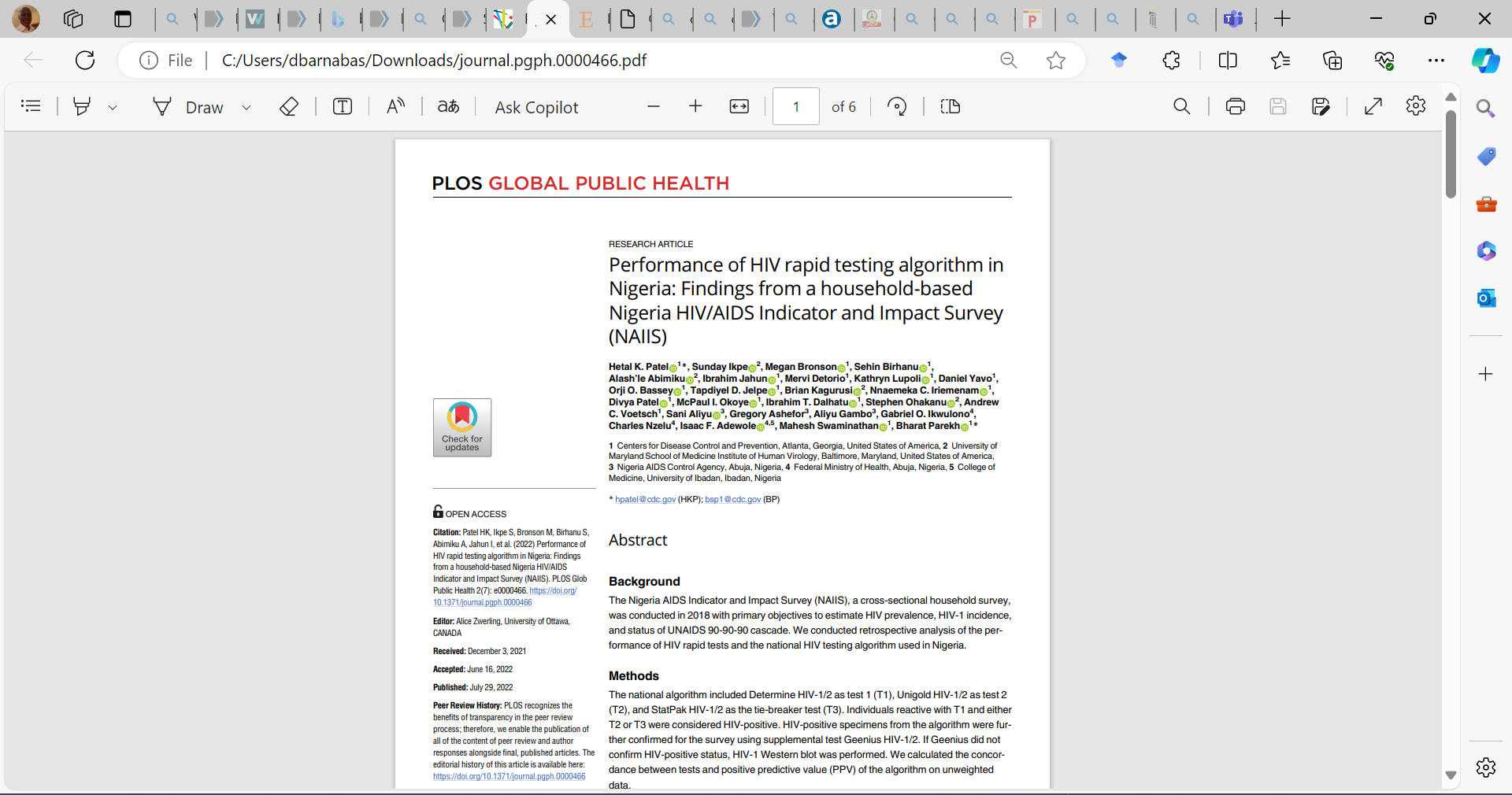 2020 Nigerian HIV Rapid Testing Algorithm Evaluation
WHO recommended sensitivity, PPV, and NPV ≥ 99% and specificity ≥ 98%. 
Overall performance of Nigeria’s national algorithm was consistent with the WHO recommendations.  
Sensitivity: 99.2%, 
Specificity: 99.4%, 
Positive Predictive Value (PPV): 99.0%
Negative Predictive Value (NPV): 99.5%
Field performance was lower than outcomes under the reference laboratory (controlled environment).
Recommended routine continuous quality improvement (RTCQI) and refresher training for field testers.
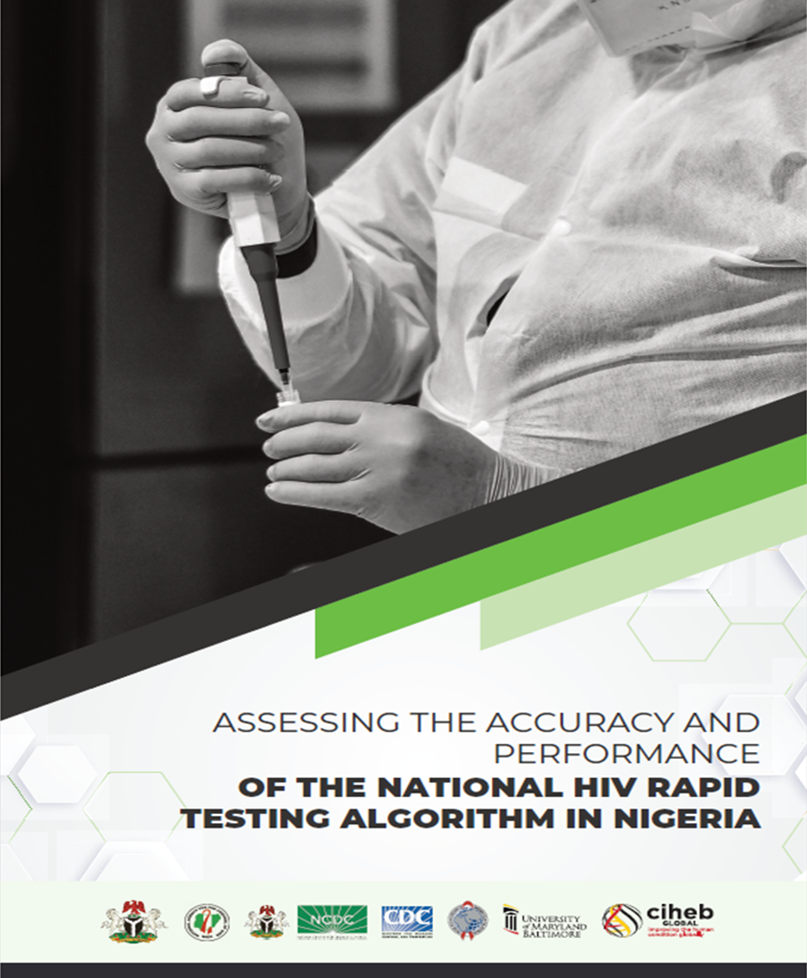 Supply Management of HIV Test Kits
Bi-monthly, logistics data flow on National Health Logistics Management Information System (NHLMIS) guiding re-supply
Expanding Access to HIV Testing – Testing Points & Competent Testers
HIV Retesting Data for Verification of Positives
Program Success
Quality assurance was maintained during the expansion of HIV testing. Active HIV testing points: from 278 (in 2016) to 1, 872 (FY24 SAPR). 
Task shifting to lay Counsellor testers.
National algorithm overall performance is consistent with the WHO recommendation.
Conducts refresher training.
Over 730,945 clients newly tested with HIV, retested before ART commencement since FY17. 
Prevented 528 clients from ‘wrongfully’ placement on ART during retesting for verification of positives.
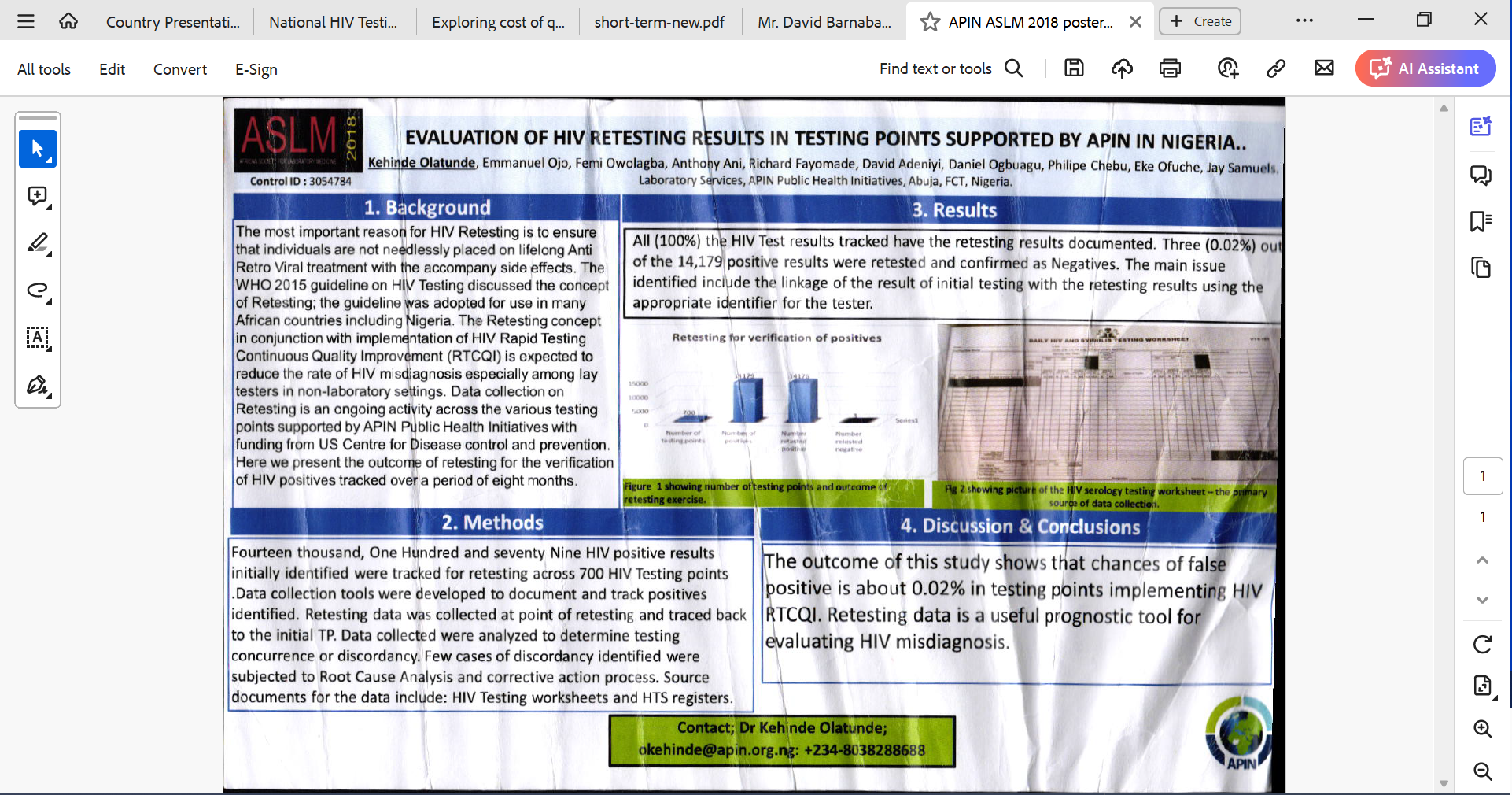 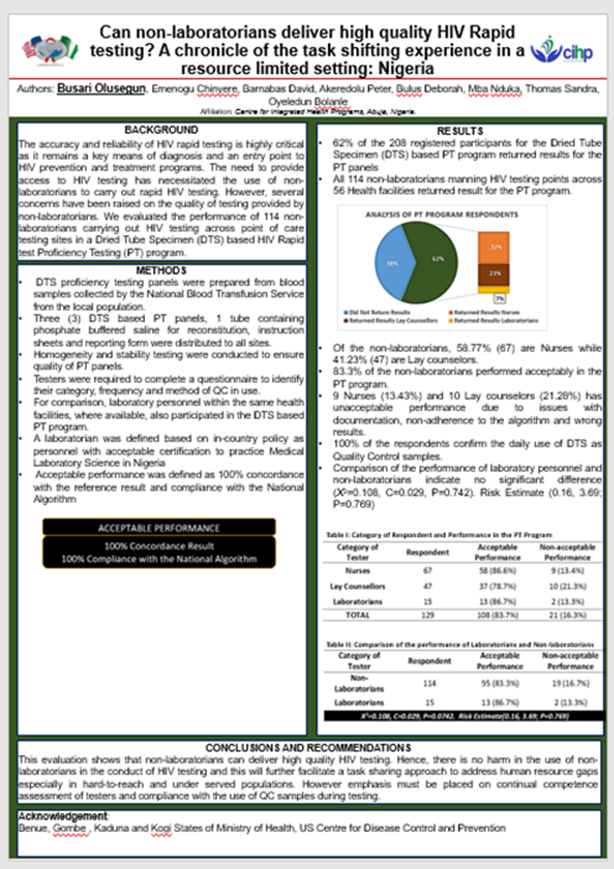 Program Challenges and Recommended Actions
Acknowledgement
National HIV/AIDS, Viral Hepatitis and STIs Control Programme (NASCP), Federal Ministry of Health (FMoH), Nigeria.
CDC 
APIN-PHI
CCFN
CIHP
ECEWS
IHVN
PHIS3
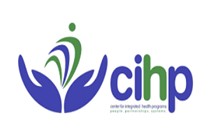 Acknowledgement:
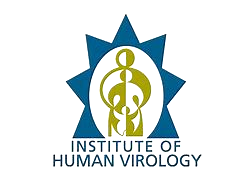 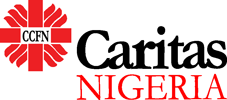 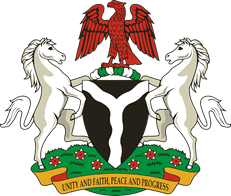 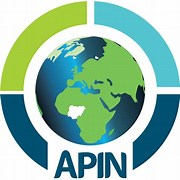 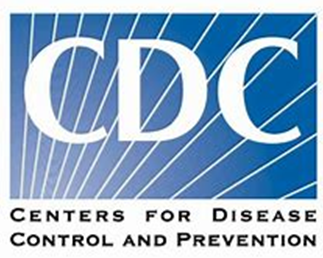 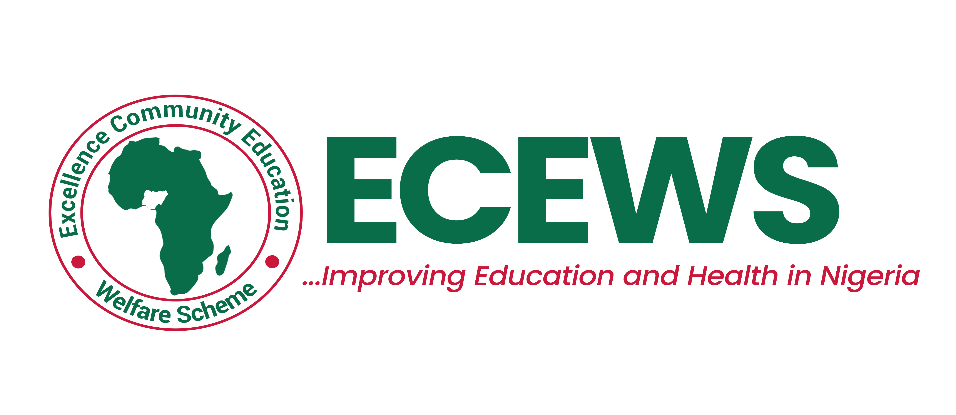 It is a rapid test, but it may not be as simple, as presumed.

…RTCQI Assures Quality
Thank you